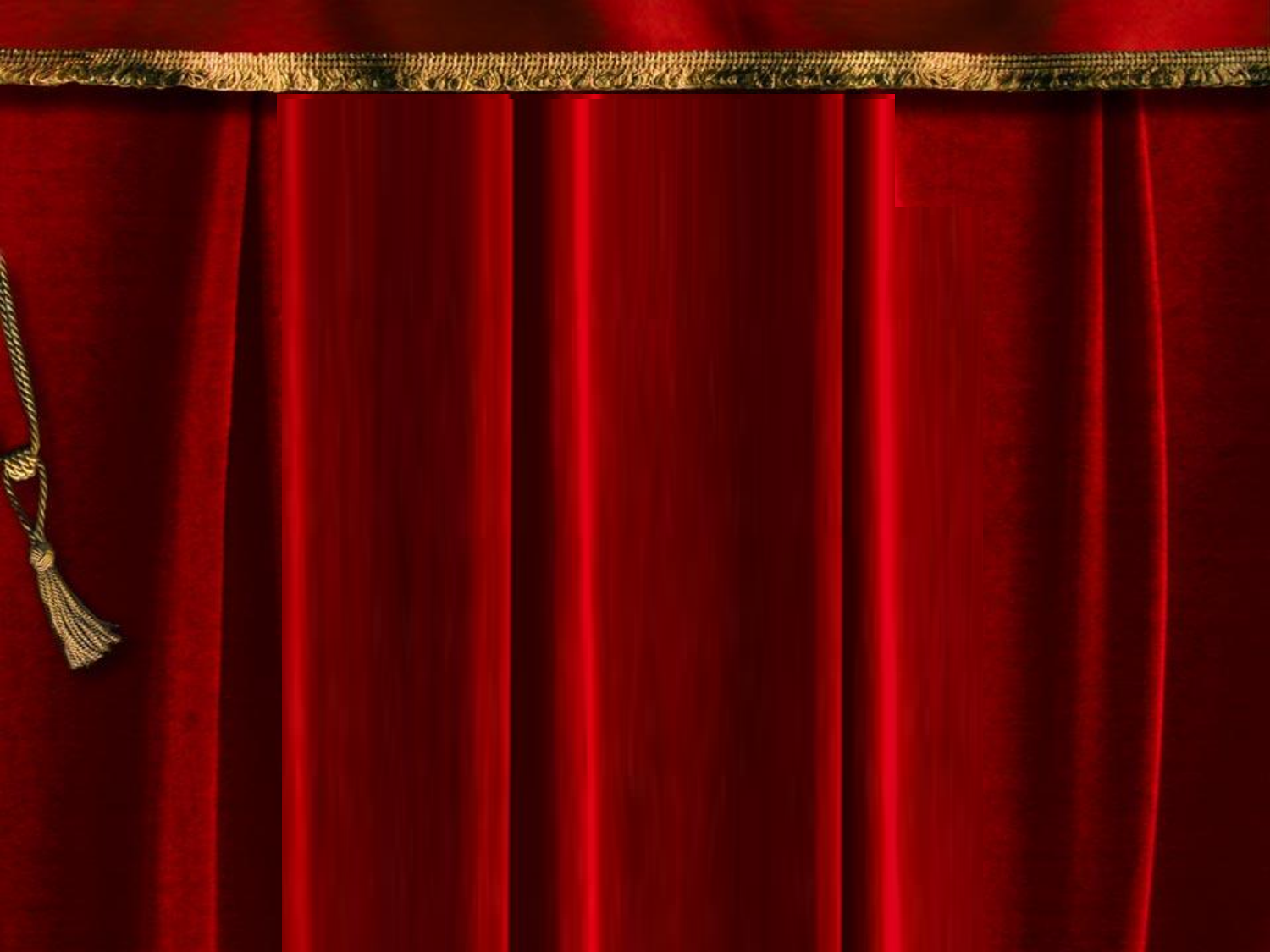 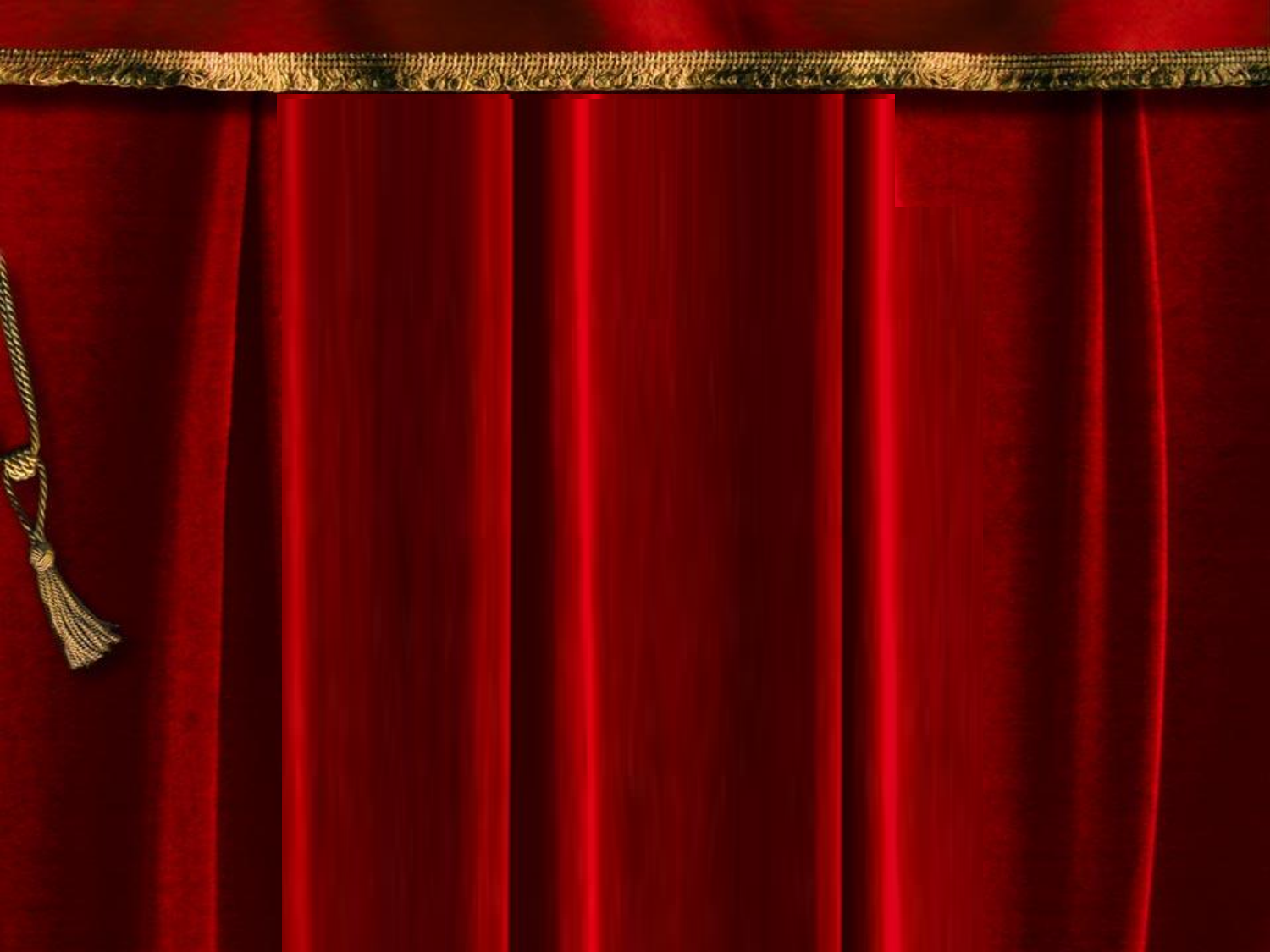 শুভেচ্ছা
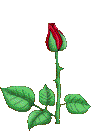 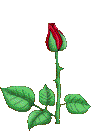 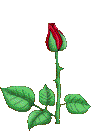 পাঠ পরিচিতি
শিক্ষক পরিচিতি
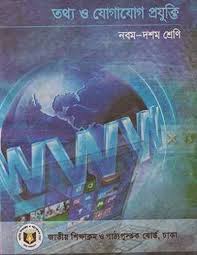 মোঃজামাল হোসেন
        সহকারী শিক্ষক (কম্পিউটার)
পয়াল গচ্ছ কারিগরি বালিকা উচ্চ বিদ্যালয়
বরুড়া, কুমিল্লা।
মোবাইল-০১৮১৯-৪৮৮৭২৬
শ্রেণি      : ৯ম ও ১০ম
বিষয়	    : তথ্য ও যোগাযোগ প্রযুক্তি 
অধ্যায়	    : প্রথম
পাঠঃ-তথ্য ও যোগাযোগ প্রযুক্তি এবং 		   আমাদের বাংলাদেশ
তারিখ    :
[Speaker Notes: এই স্লাইডটি হাইড করে রাখা যেতে পারে।]
ছবি দেখে চিন্তা করে বলো
জগদীশ চন্দ্র বসু
চার্লস ব্যাবেজ
গুগলিয়েলমো মার্কনী
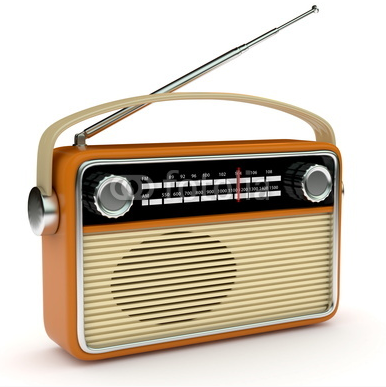 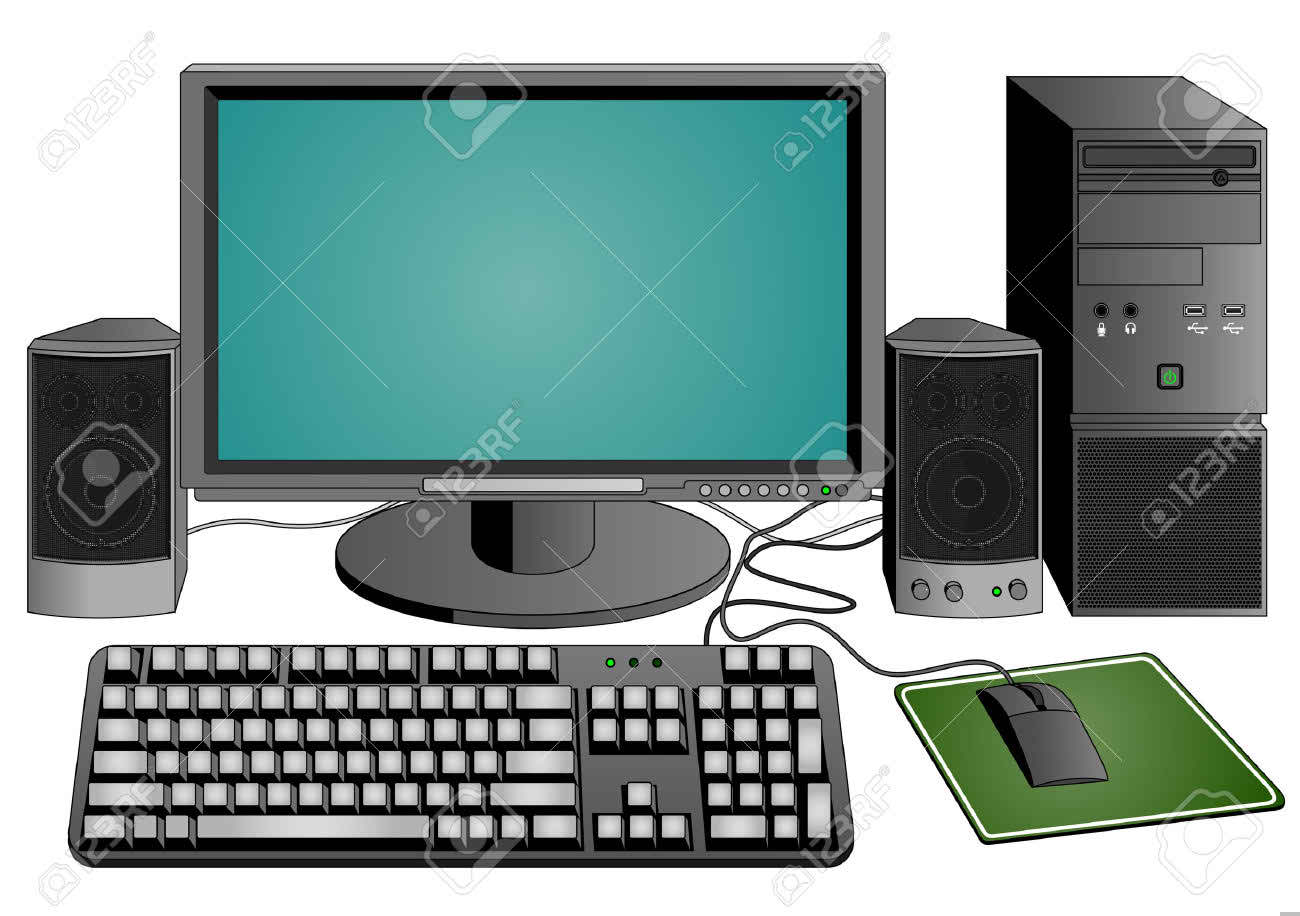 অ্যাডা লাভলেস
এগুলোর সাথে এই ব্যক্তিদের সম্পর্ক কী?
এগুলোর নাম কী?
এগুলো তৈরীতে যারা অবদান রেখেছেন তাদেরকে কী বলে?
[Speaker Notes: প্রশ্ন-উত্তরের মাধ্যমে পাঠ শিরোনাম শিক্ষার্থীদের দ্বারা ঘোষণা করা যেতে পারে।]
আজকের পাঠের বিষয়
তথ্য ও যোগাযোগ প্রযু্ক্তি বিকাশে উল্লেখযোগ্য ব্যক্তিত্ব
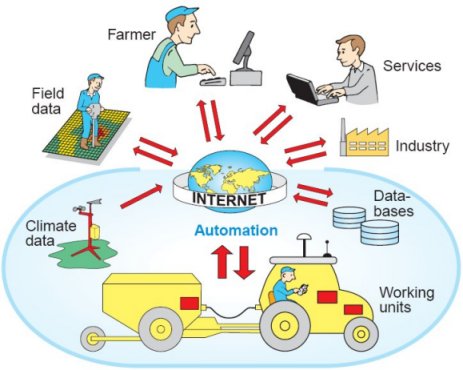 [Speaker Notes: পাঠের শিরোনাম বোর্ডে লিখে দিবেন।]
শিখনফল
এই পাঠ শেষে শিক্ষার্থীরা…

তথ্য ও যোগাযোগ প্রযুক্তি বিকাশে উল্লেখযোগ্য ব্যক্তিবর্গের অবদান মূল্যায়ন করতে পারবে।
[Speaker Notes: উপস্থাপনের সময় এই স্লাইডটি হাইড করে রাখতে পারেন।]
উল্লেখ্যযোগ্য ব্যক্তিত্ব
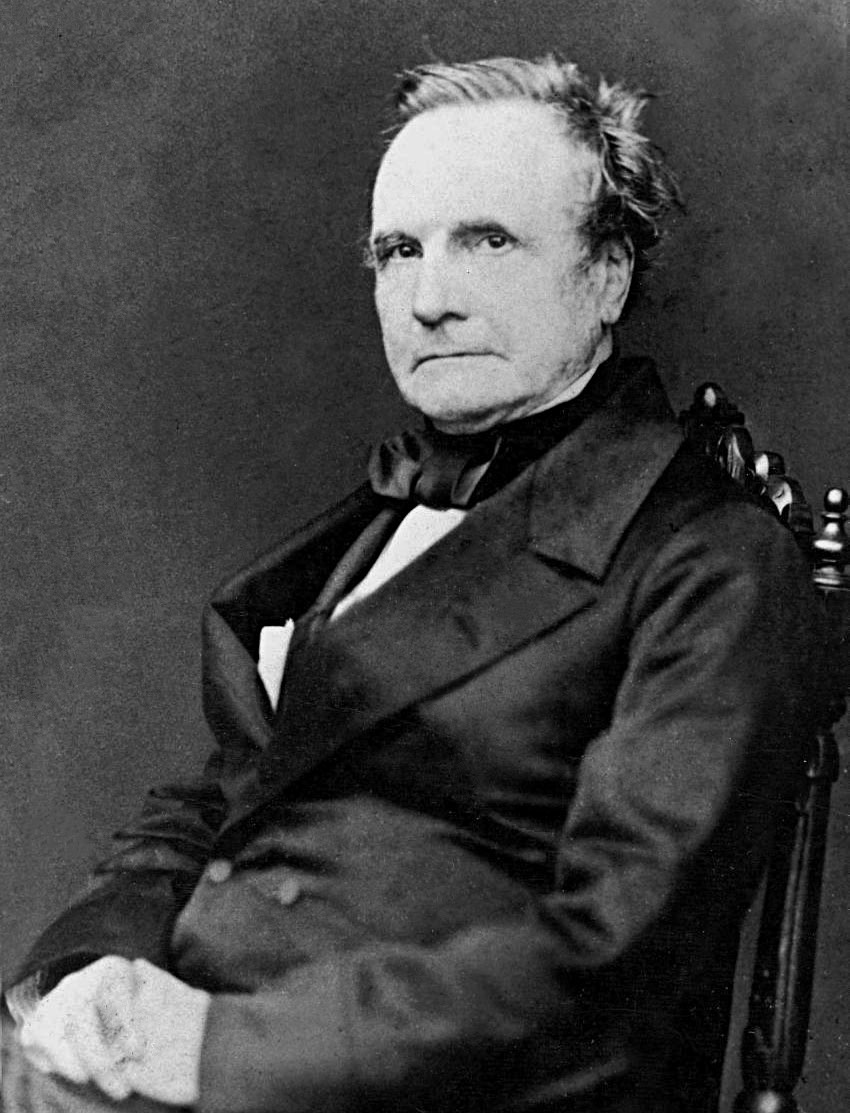 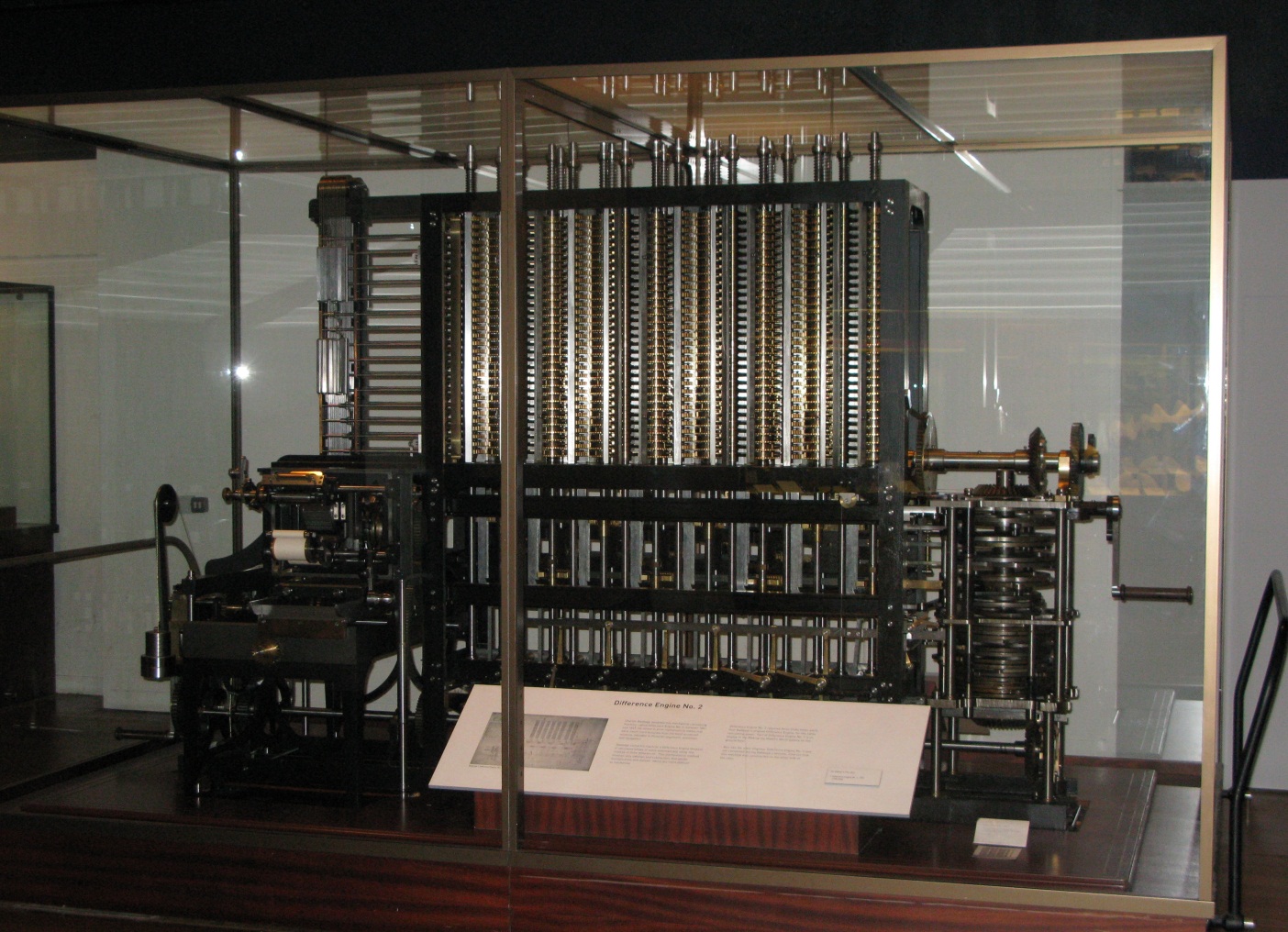 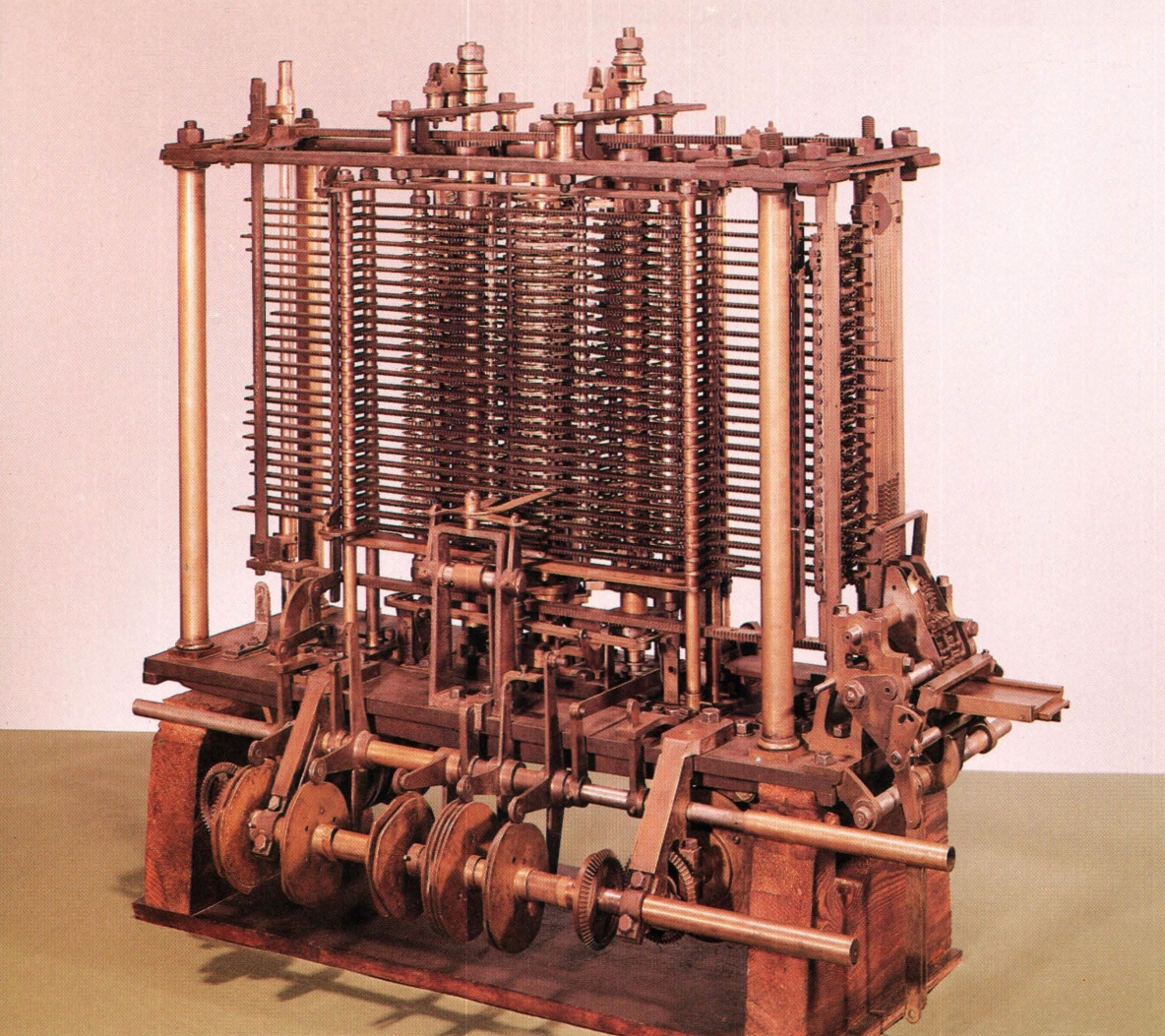 চার্লস ব্যাবেজ: 
১৭৯১-১৮৭১
ডিফারেন্স ইঞ্জিন
এনালিটিক্যাল ইঞ্জিন
[Speaker Notes: ছবিটি কার ? তিনি কী কী তৈরি করেন?]
উল্লেখ্যযোগ্য ব্যক্তিত্ব
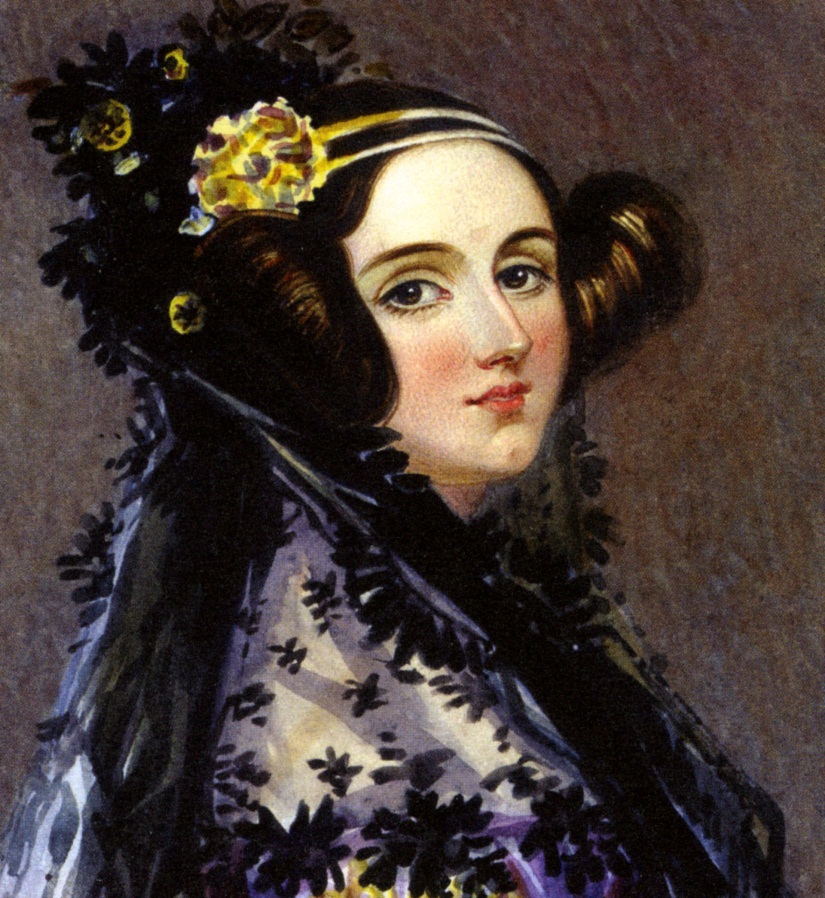 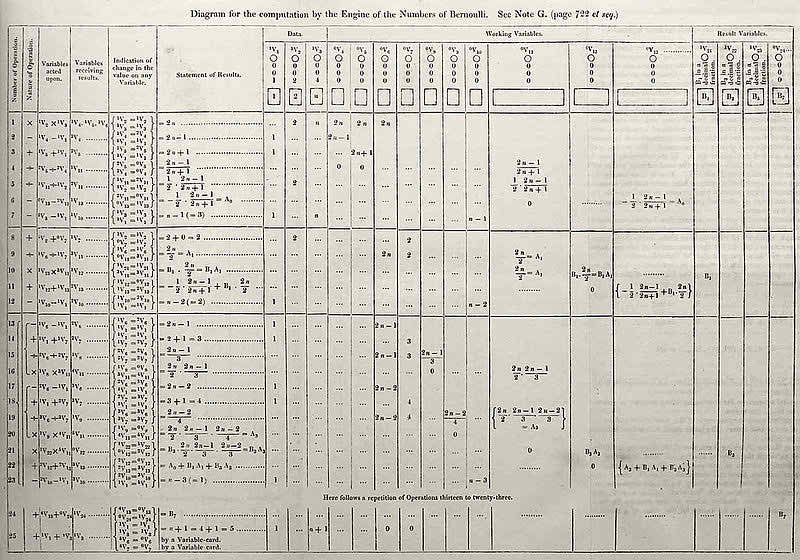 অ্যাডা লাভলেস: 
১৮১৫-১৮৫২
অ্যালগরিদম প্রোগ্রামিং
[Speaker Notes: অ্যালগরিদম প্রোগ্রামিংয়ের  ধারণাটা  কে প্রকাশ করেন?]
উল্লেখ্যযোগ্য ব্যক্তিত্ব
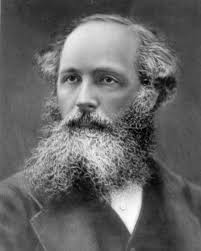 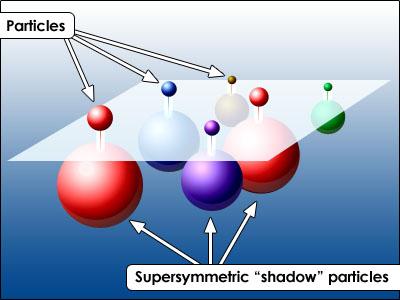 জেমস ক্লার্ক ম্যাক্সওয়েল 
১৮৩১-১৮৭৯
তড়িৎ চৌম্বকীয় বল
[Speaker Notes: ছবিটি কার তোমরা কি বলতে পারবে? অ্যাডা লাভলেস প্রথম অ্যালগরিদম প্রোগ্রামিংয়ের ধারণাটা প্রকাশ করেন।]
উল্লেখ্যযোগ্য ব্যক্তিত্ব
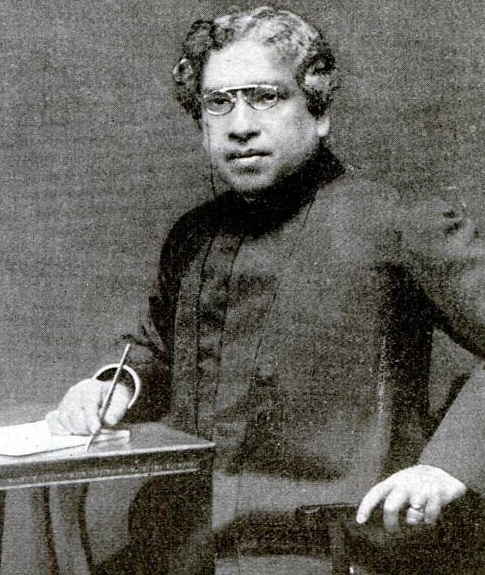 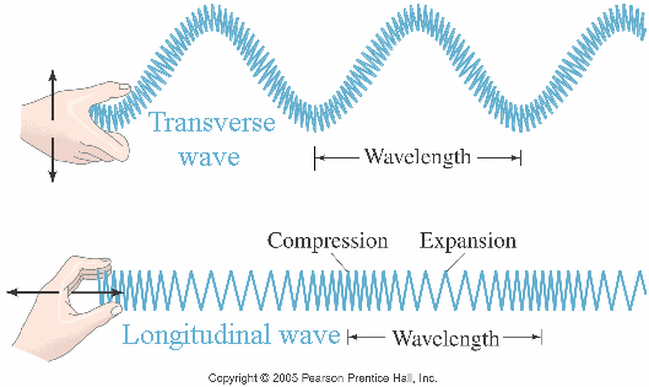 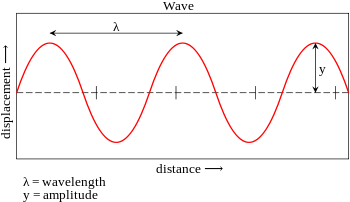 জগদীস চন্দ্র বসু 
১৮৫৮-১৯৩৭
অতি ক্ষুদ্রতরঙ্গ ব্যবহার
[Speaker Notes: ছবিটি কার তোমরা কি বলতে পারবে?]
উল্লেখ্যযোগ্য ব্যক্তিত্ব
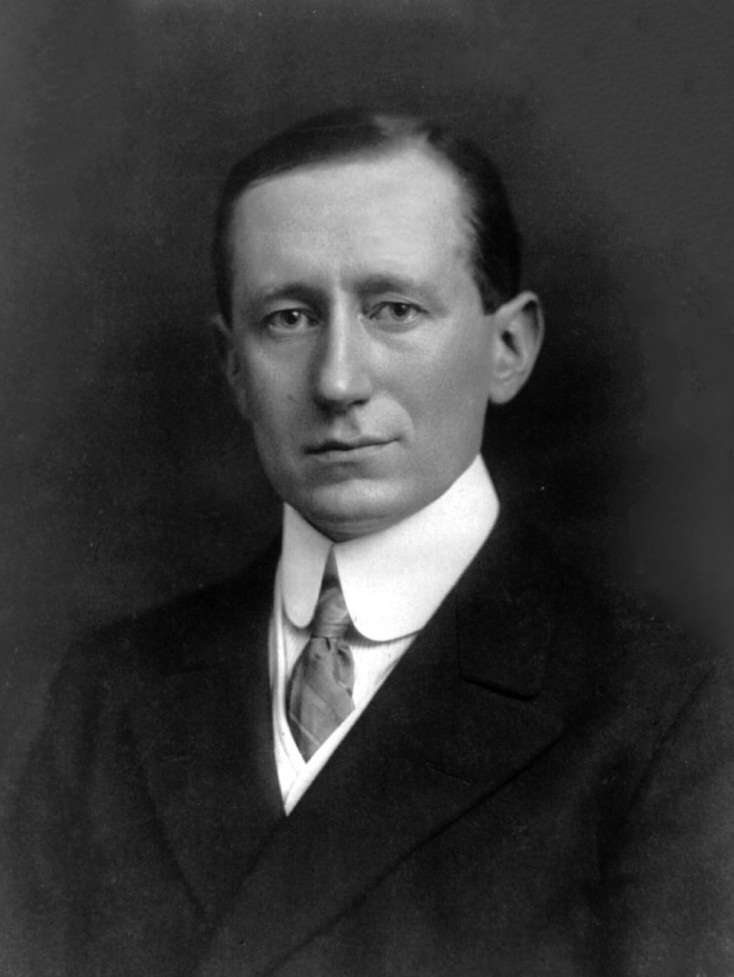 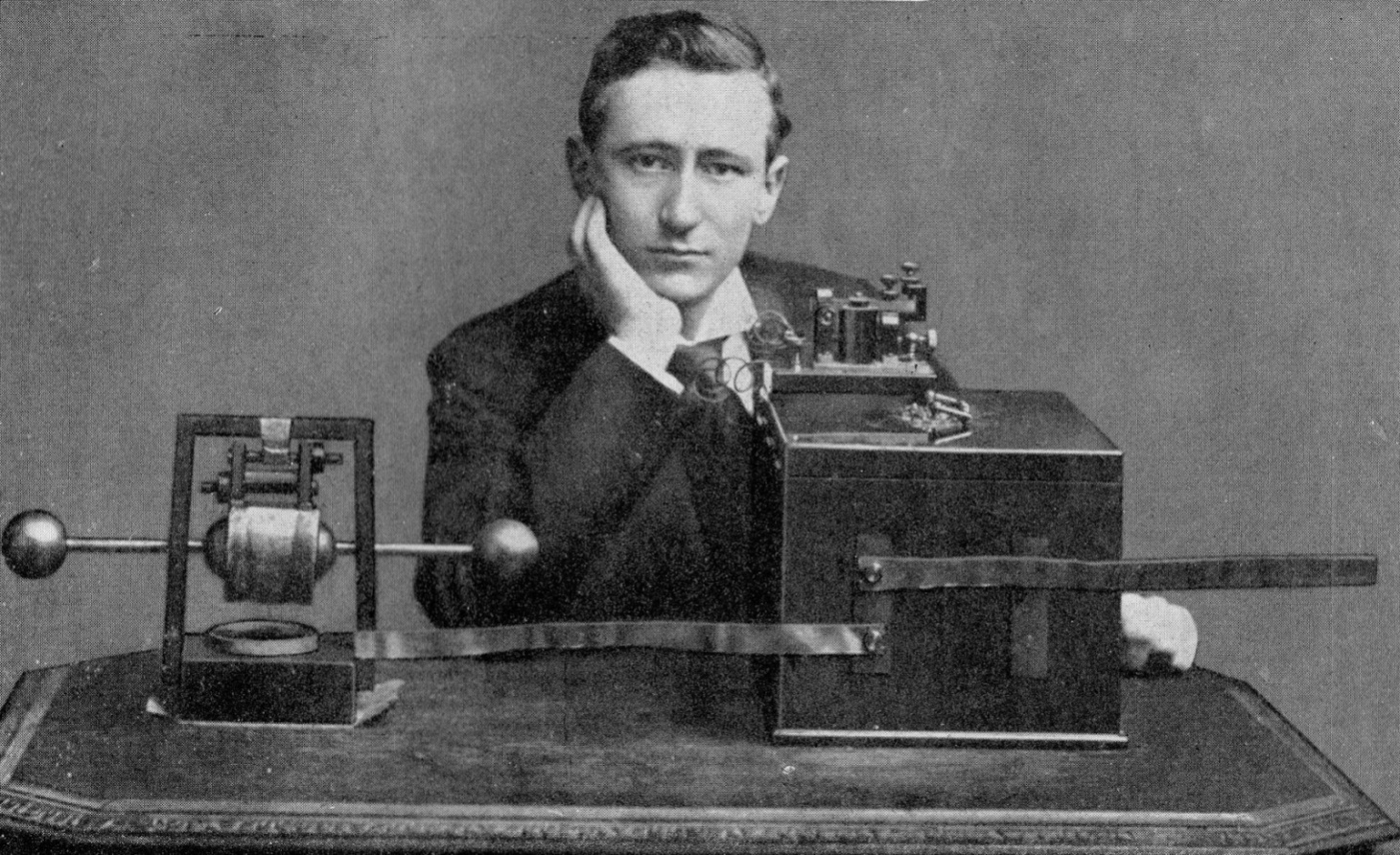 গুগলিয়েলমো মার্কনি
১৮৭৪-১৯৩৭
বেতার তরঙ্গ ব্যবহারে সফল
[Speaker Notes: ছবিটি কার তোমরা কি বলতে পারবে?]
উল্লেখ্যযোগ্য ব্যক্তিত্ব
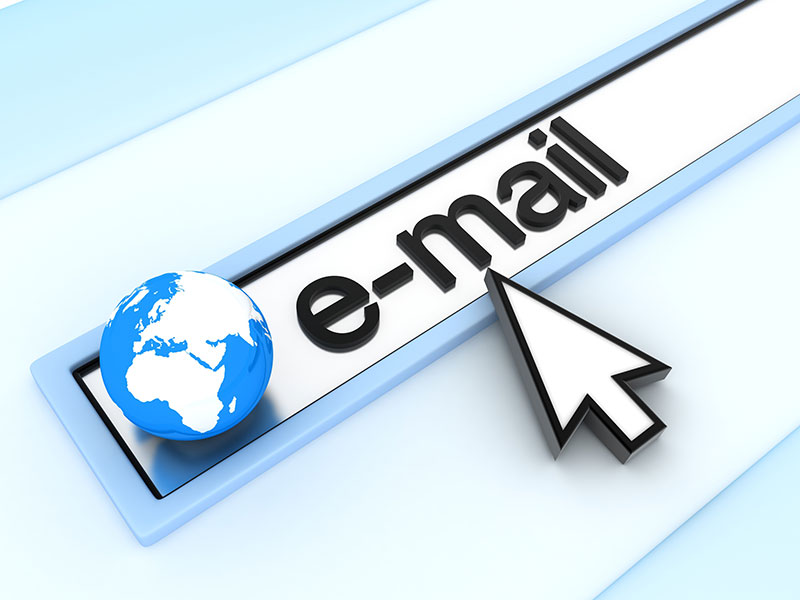 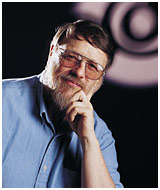 রেমন্ড স্যামুয়েল টমলিনসন
১৮৭৪-১৯৩৭
ই-মেইল সিস্টেম চালু করেন।
[Speaker Notes: ছবিটি কার তোমরা কি বলতে পারবে?]
উল্লেখ্যযোগ্য ব্যক্তিত্ব
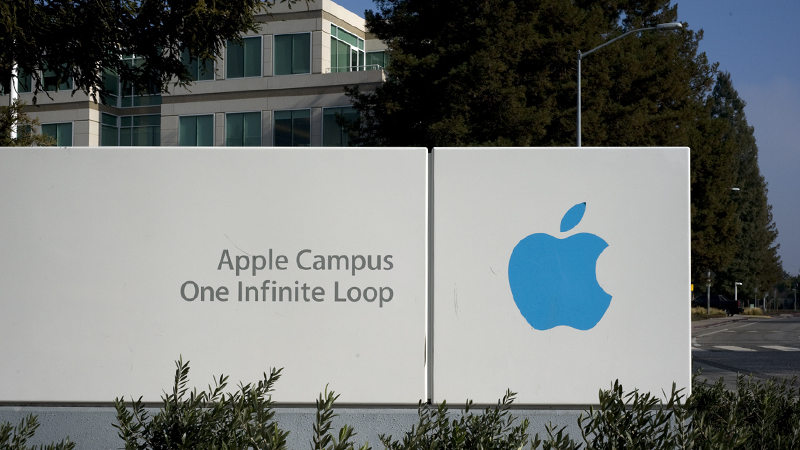 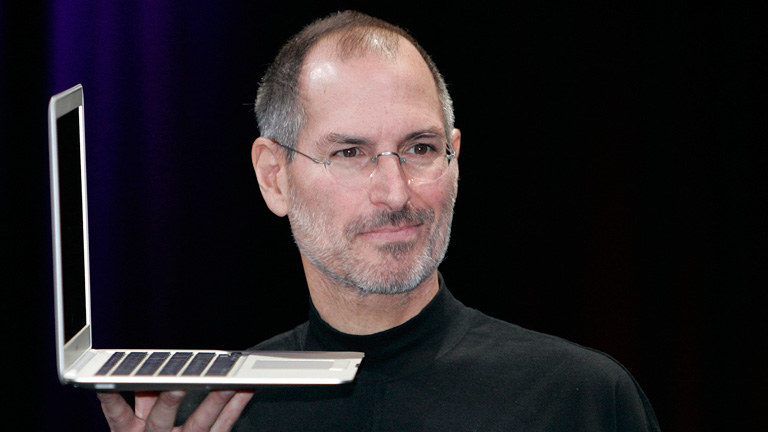 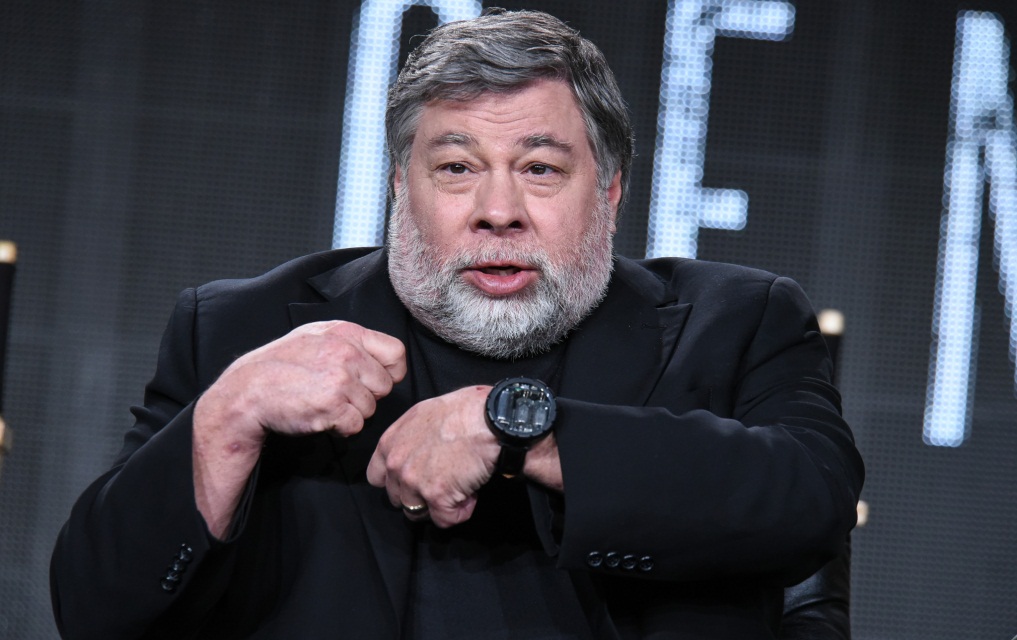 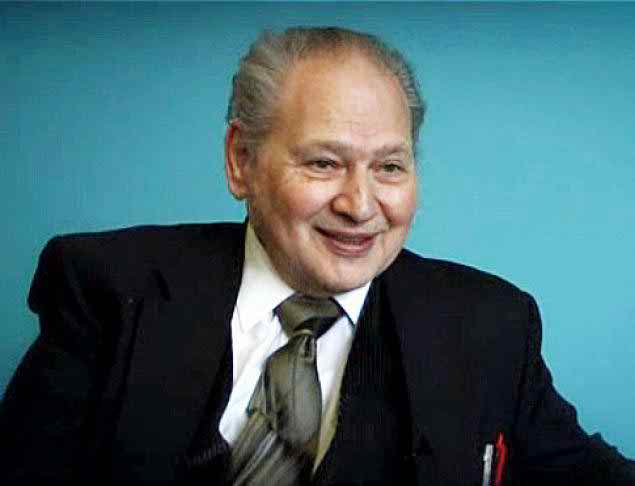 রোলান্ড ওয়েনে
স্টিভ জবস
১৯৫৫-২০১১
স্টিভ জজনিয়াক
স্টিভ জবস ও তার দুই বন্ধু মিলে অ্যাপল কম্পিউটার নামে একটি প্রতিষ্ঠান চালু করেন।
[Speaker Notes: ছবিটি কার তোমরা কি বলতে পারবে?]
উল্লেখ্যযোগ্য ব্যক্তিত্ব
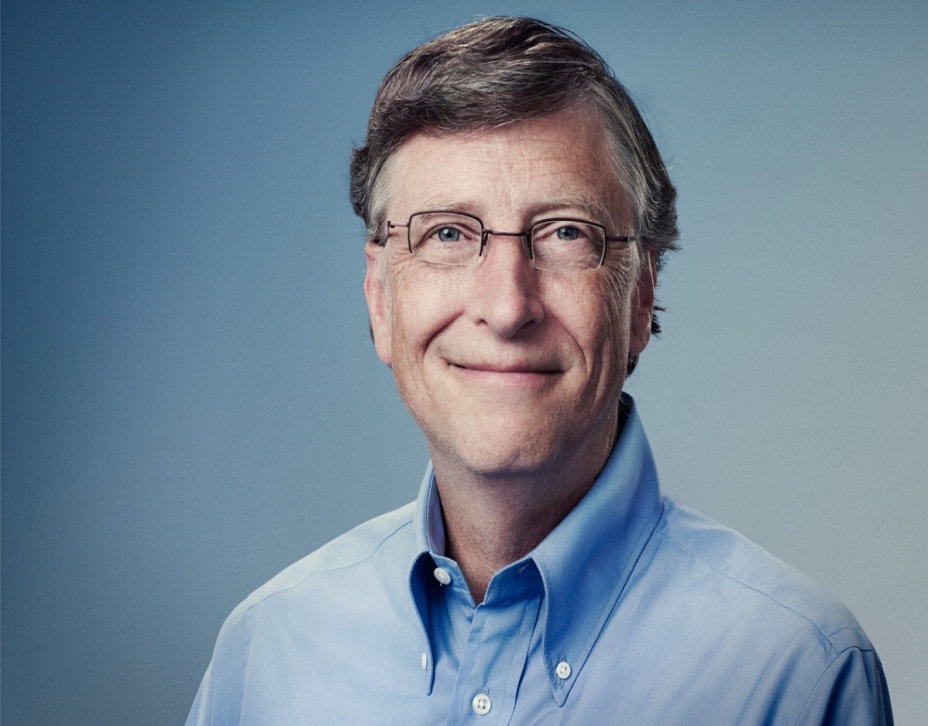 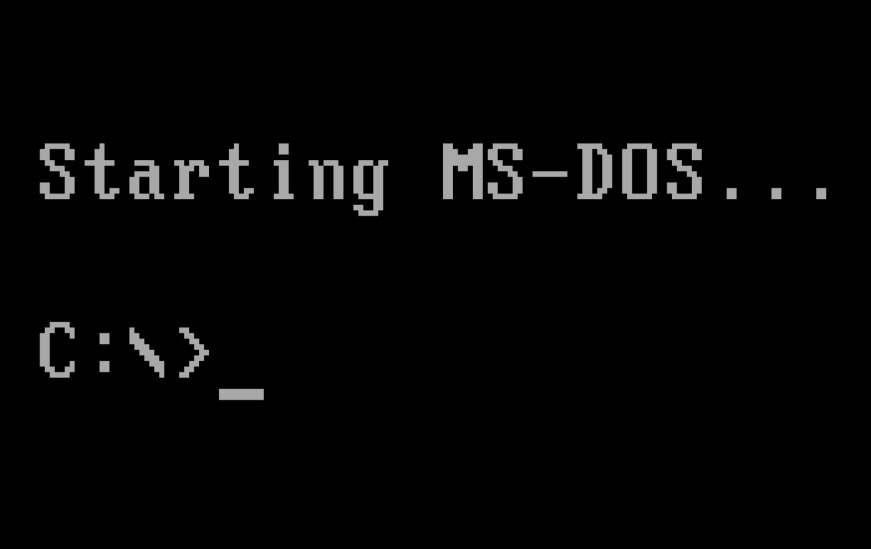 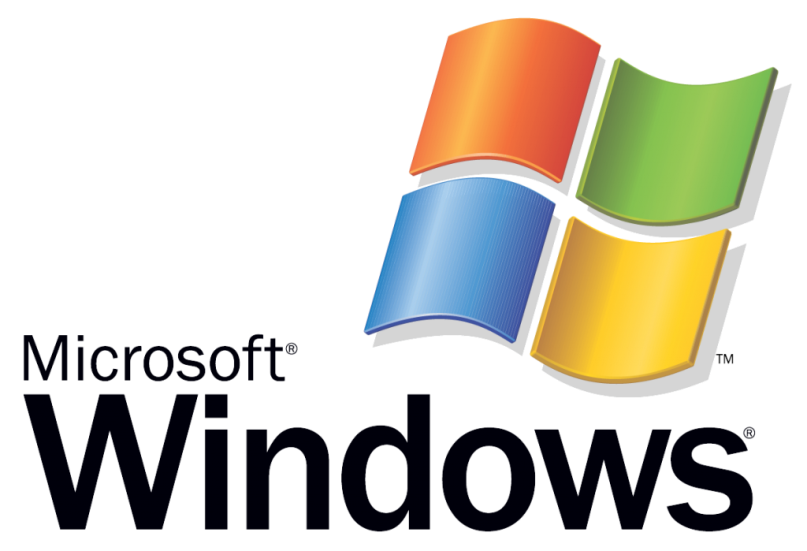 বিকশিত হয় এমএস ডস এবং উইন্ডোজ অপারেটিং সিস্টেম
উইলিয়াম হেনরি বিল গেটস
১৯৫৫
[Speaker Notes: ছবিটি কার তোমরা কি বলতে পারবে?]
উল্লেখ্যযোগ্য ব্যক্তিত্ব
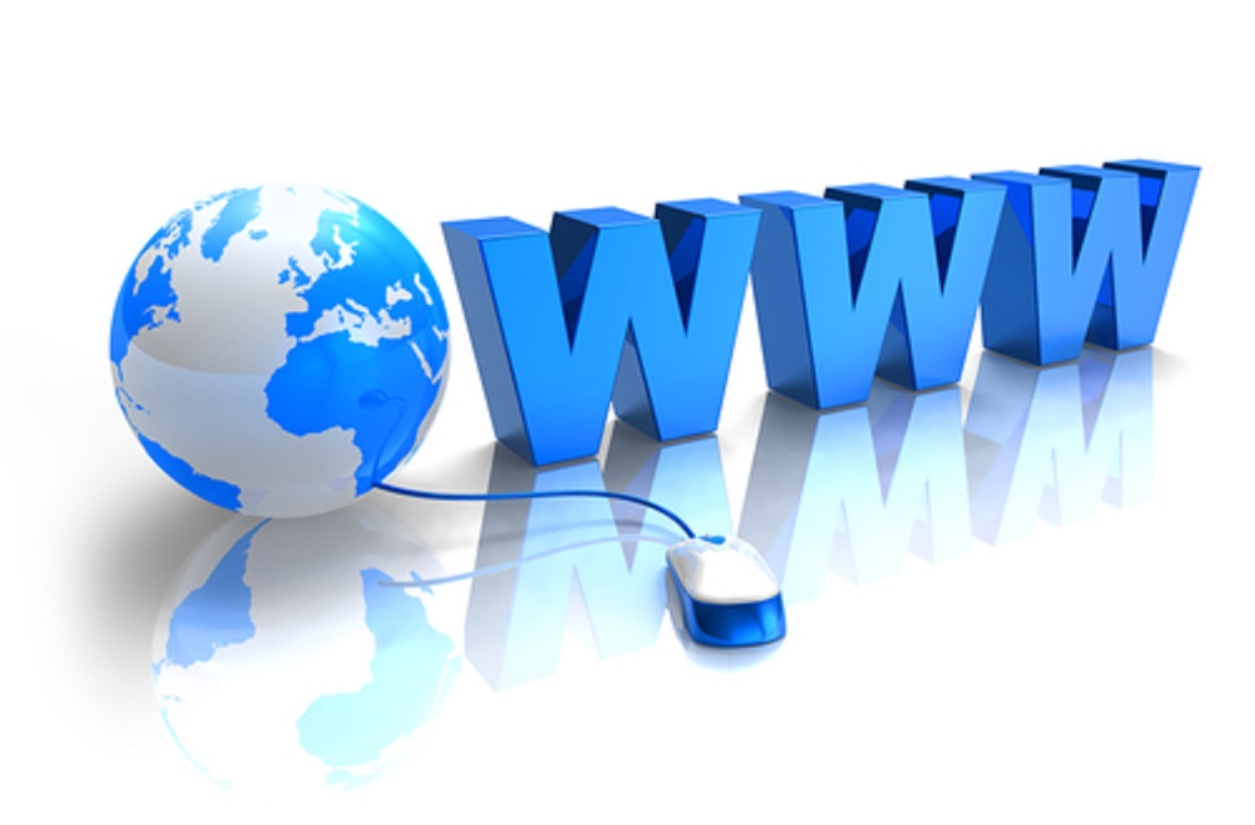 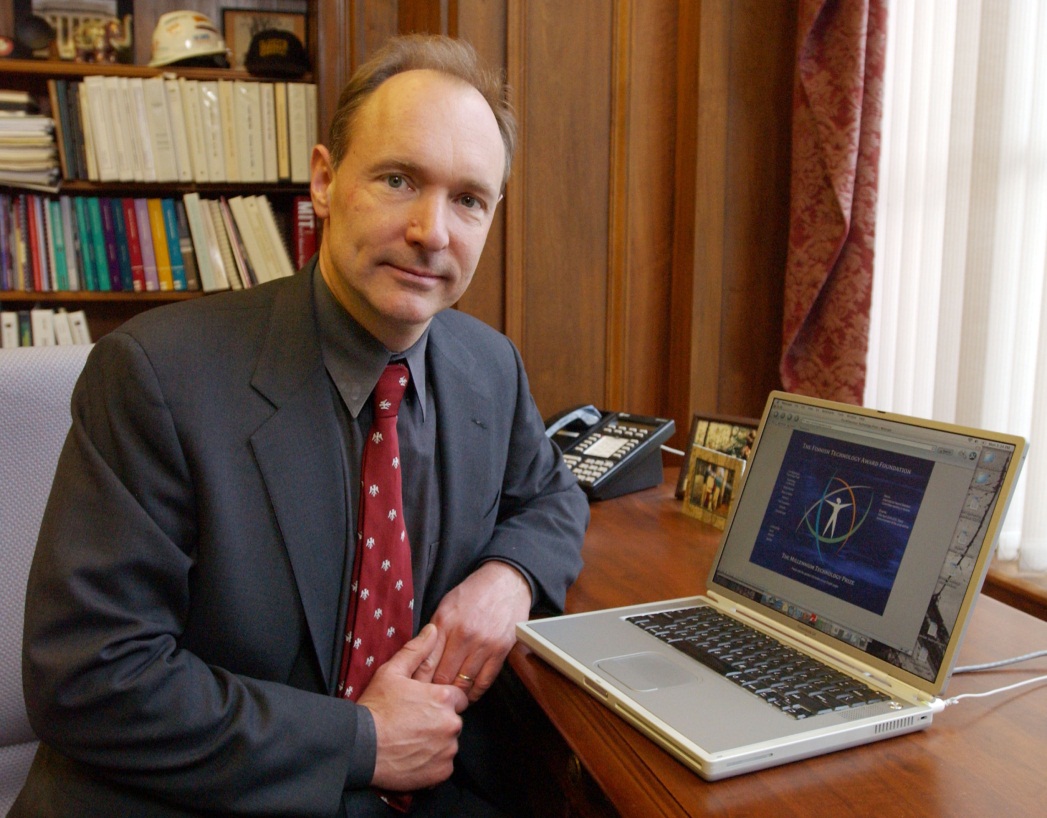 স্যার টিমোথি জন টিম বার্নাস-লি
১৮৭৪-১৯৩৭
www এর জনক
[Speaker Notes: ছবিটি কার তোমরা কি বলতে পারবে?]
উল্লেখ্যযোগ্য ব্যক্তিত্ব
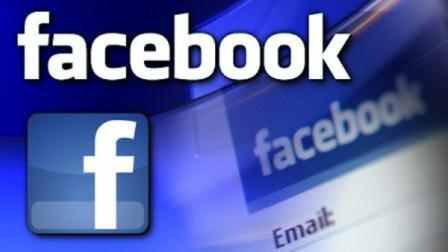 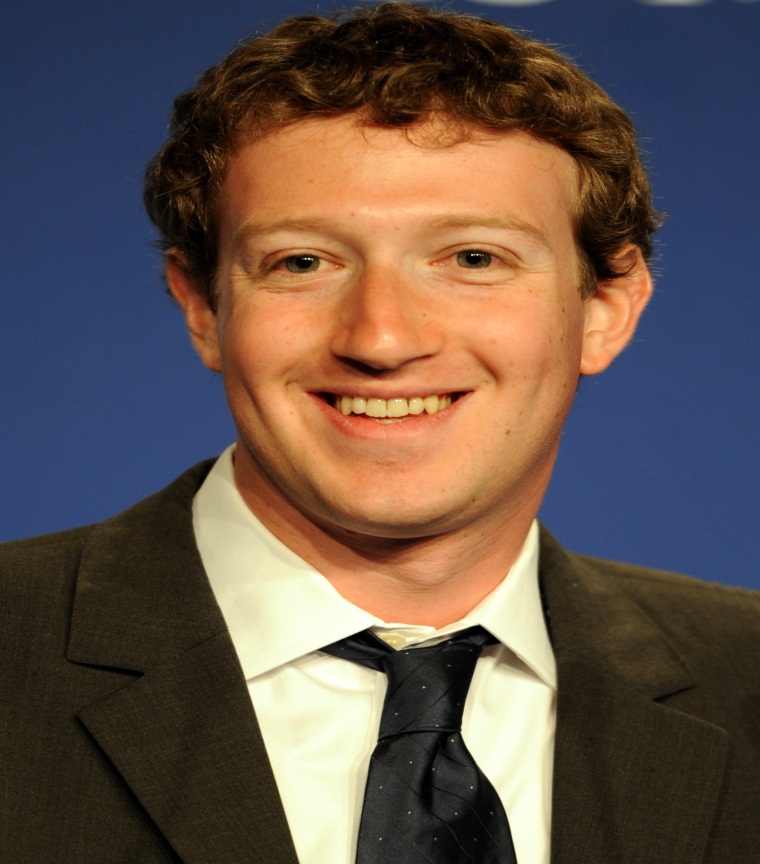 মার্ক জুকারবার্গ
১৯৮৪
ফেসবুকের জনক
[Speaker Notes: কিসের ছবি তোমরা কি বলতে পারবে?]
দলগত কাজ
তথ্য ও যোগাযোগা প্রযুক্তি উল্লেখযোগ্য ব্যক্তিদের অবদানগুলো লেখ।
মূল্যায়ন
× আবার চেষ্টা কর
√ উত্তর সঠিক হয়েছে
১। ডিফারেন্স ইঞ্জিন কে আবিষ্কার করেন?
(ক) স্টিভ জবস
(খ) মার্ক জুকারবার্গ
(গ) আডা লাভলেস
(ঘ) চার্লস ব্যাবেজ
2। ই-মেইলের জনক কে?
(ক) হেনরি বিল গেটস
(খ) রেমন্ড স্যামুয়েল টমলিনসন
(ঘ) স্টিভ জবস
(গ)  ক্লার্ক ম্যাক্সয়েল
[Speaker Notes: মূল্যায়নের প্রশ্নে ট্রিগার ব্যবহার করা হয়েছে।   অপশনে ক্লিক করলে সঠিক উত্তর জানা যাবে।]
×আবার চেষ্টা কর
√ উত্তর সঠিক হয়েছে
মূল্যায়ন
3। মার্ক জুকারবার্গ –এর জন্ম কত সালে?
(ক) ১৯৮৯
(খ) ১৯৮১
(গ) ১৯৮৪
(ঘ) ১৯৫৫
4। অ্যাপল কম্পিউটার চালু করেন…
i. স্টিভ জবস
ii. রোনাল্ড অয়েন
iii. স্টিভ জজনিয়াক
নিচের কোনটি সঠিক?
(খ) i ও iii
(ক) i ও  ii
(ঘ) i, ii ও iii
(গ) ii ও iii
[Speaker Notes: মূল্যায়নের প্রশ্নে ট্রিগার ব্যবহার করা হয়েছে।   অপশনে ক্লিক করলে সঠিক উত্তর জানা যাবে।]
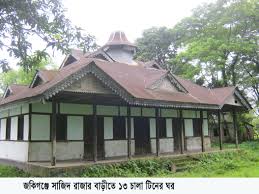 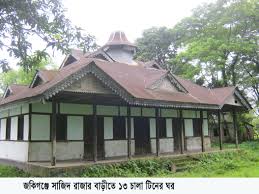 বাড়ির কাজ
তথ্য যোগাযোগ প্রযুক্তি বিকাশে তুমি কী ভূমিকা রাখতে পার?
[Speaker Notes: ছাত্র/ছাত্রীরা খাতায় বাড়ির কাজ লিখছে কি না শ্রদ্ধেয় শিক্ষকমন্ডলী তা পর্যবেক্ষণ করবেন।]
সবাইকে ধন্যবাদ
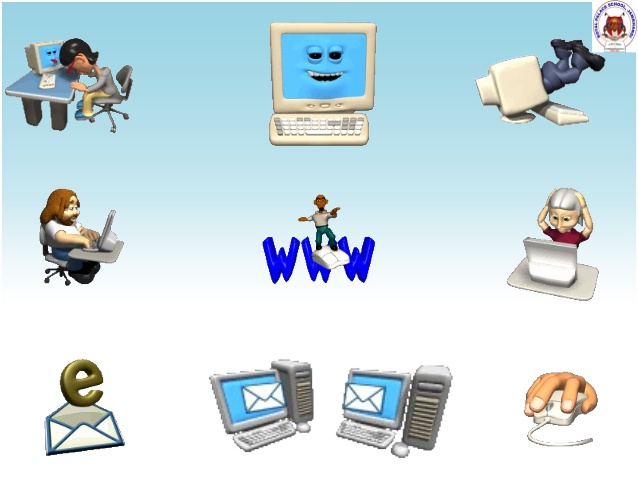